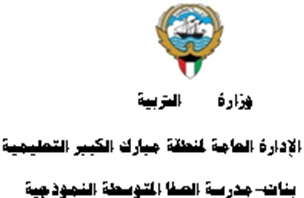 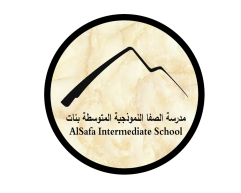 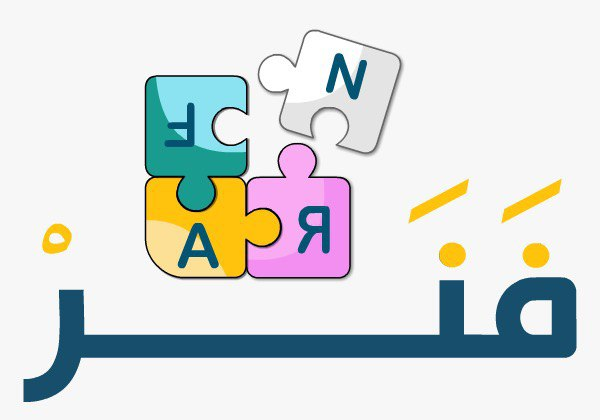 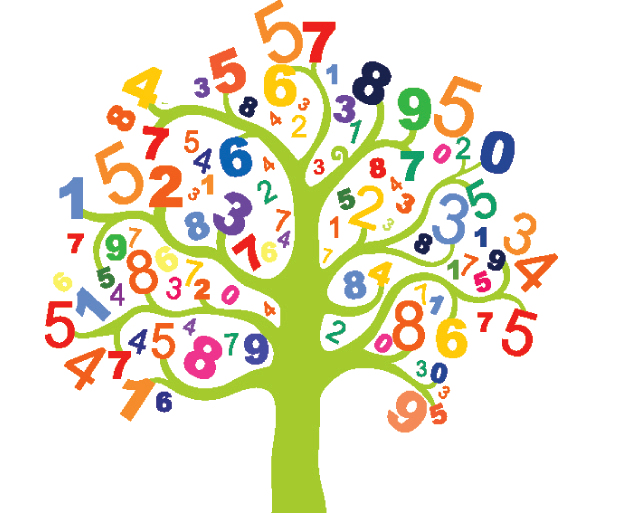 (7-5): استخدام الشبكات لضرب الكسور                إعداد المعلمة: أ / مريهان مصطفى
رئيسة قسم الرياضيات : هنادي العمران 
مديرة المدرسة : أ / ليلى حسين  اكبر
(7-5): استخدام الشبكات لضرب الكسور
صفحة 36
التمهيد
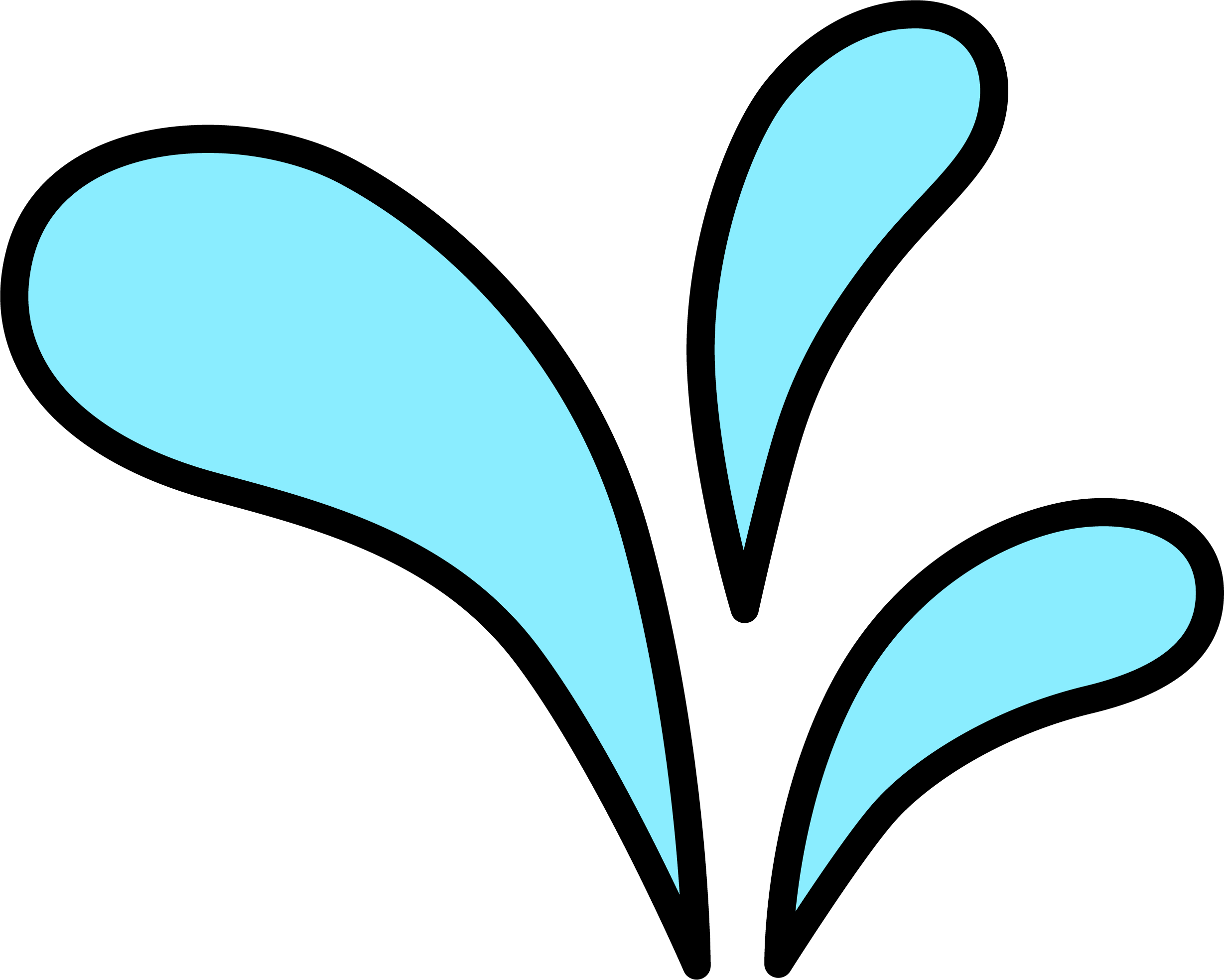 يلا نلعب 
مع راشد والحيتان
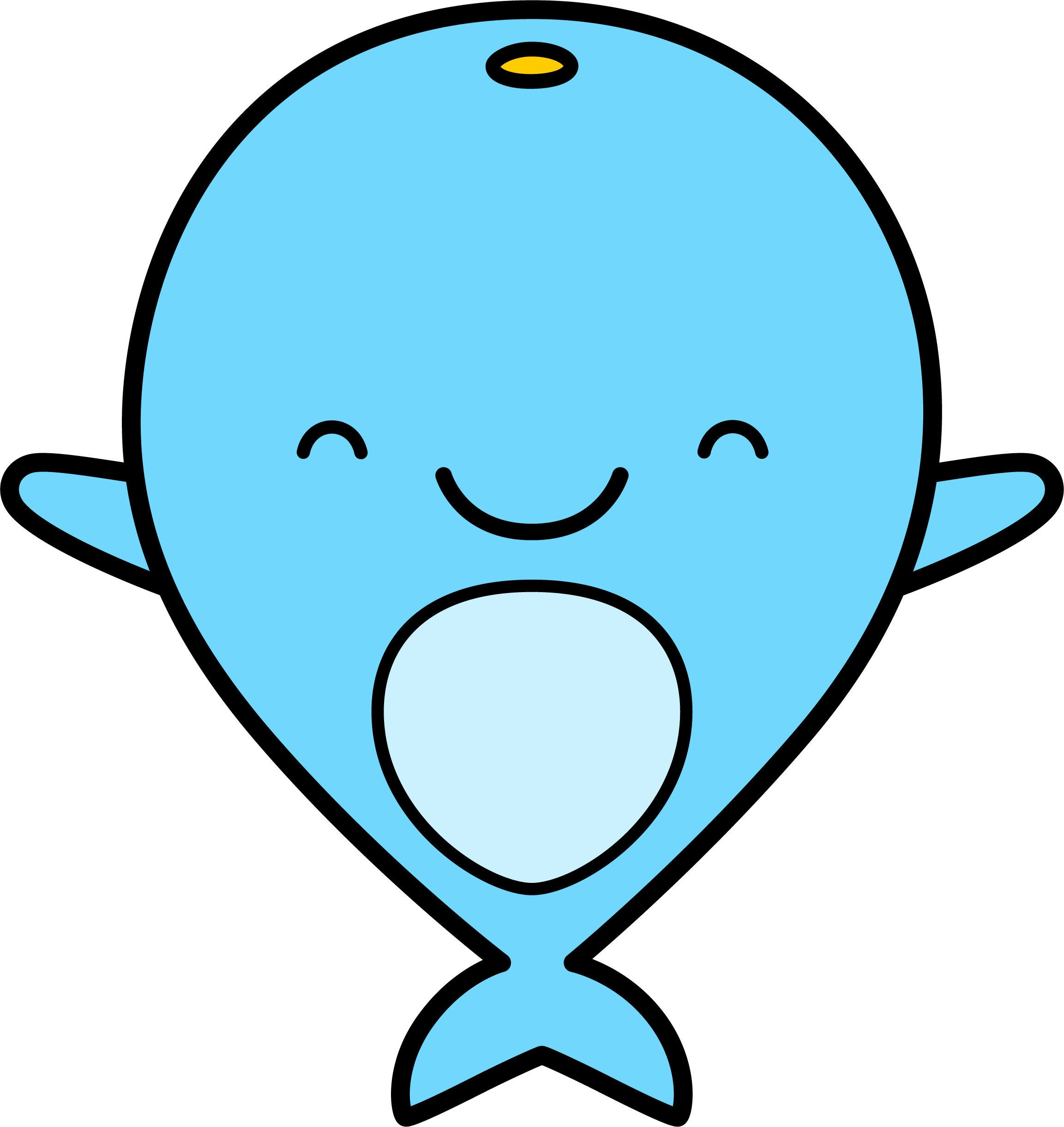 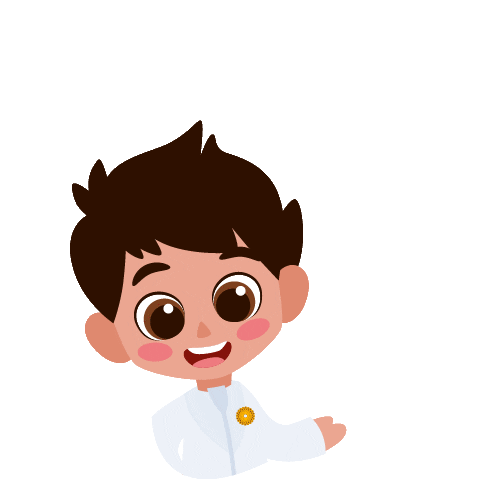 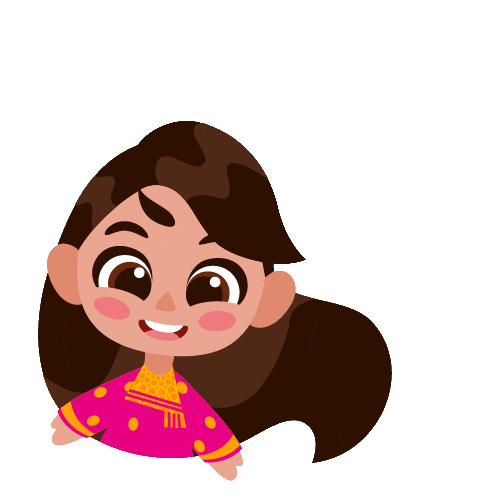 فكرة وتصميم: زينة المرزوقي
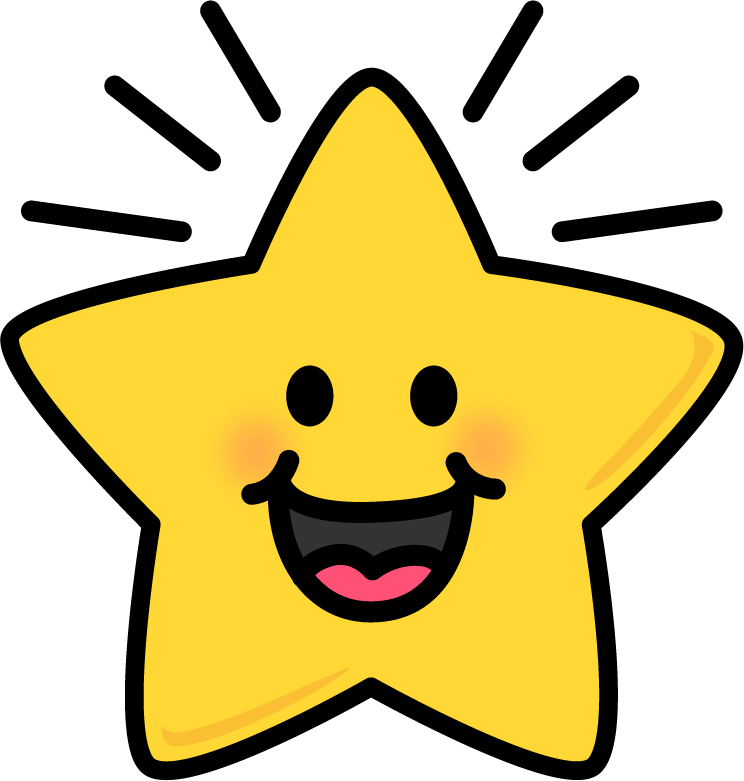 5 × 3 =
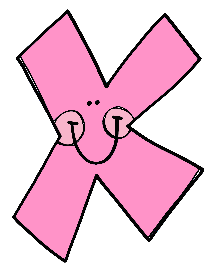 15
8
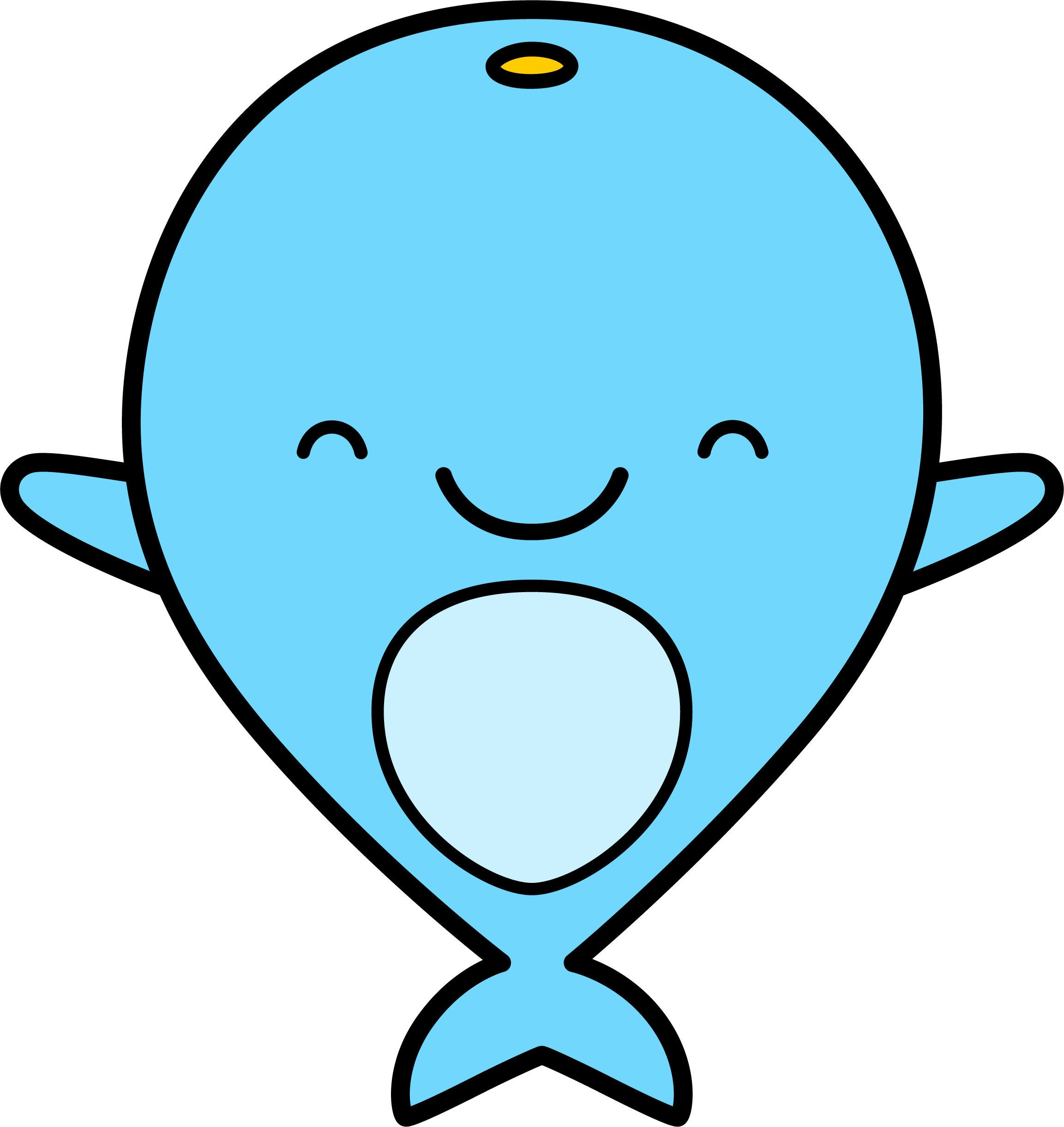 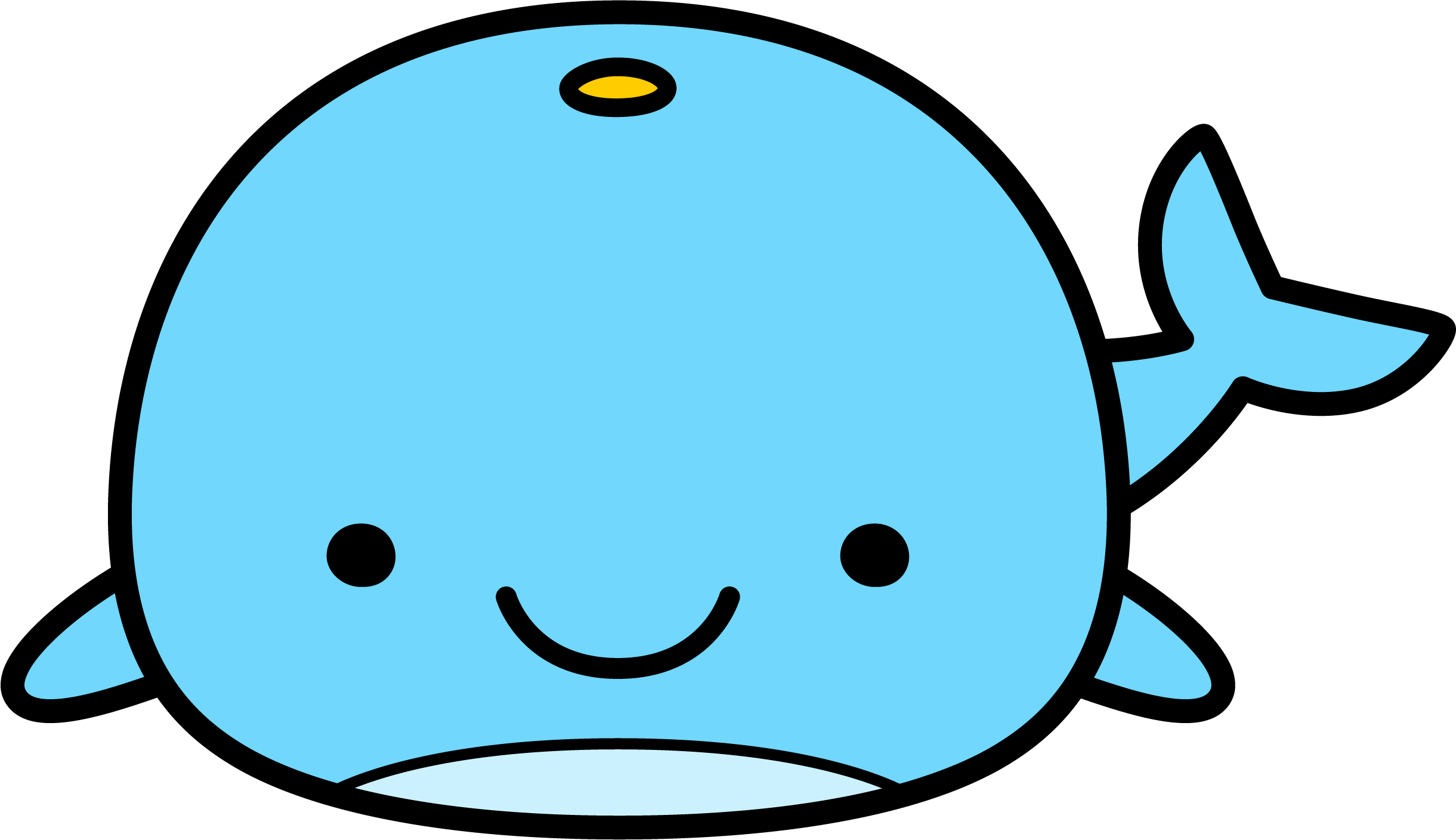 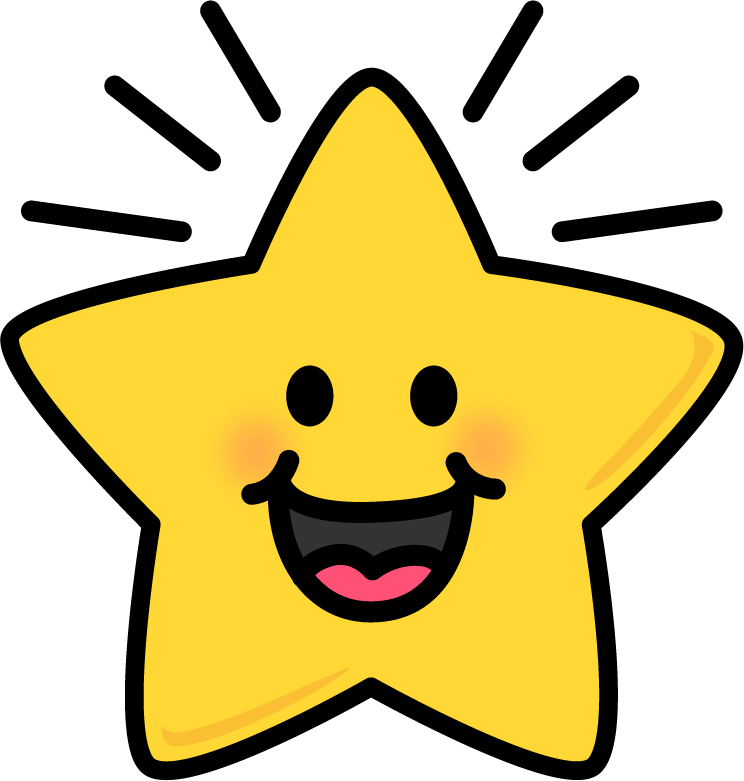 4 × 4 =
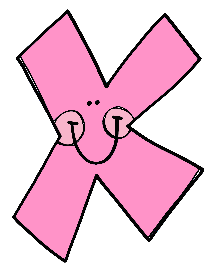 16
12
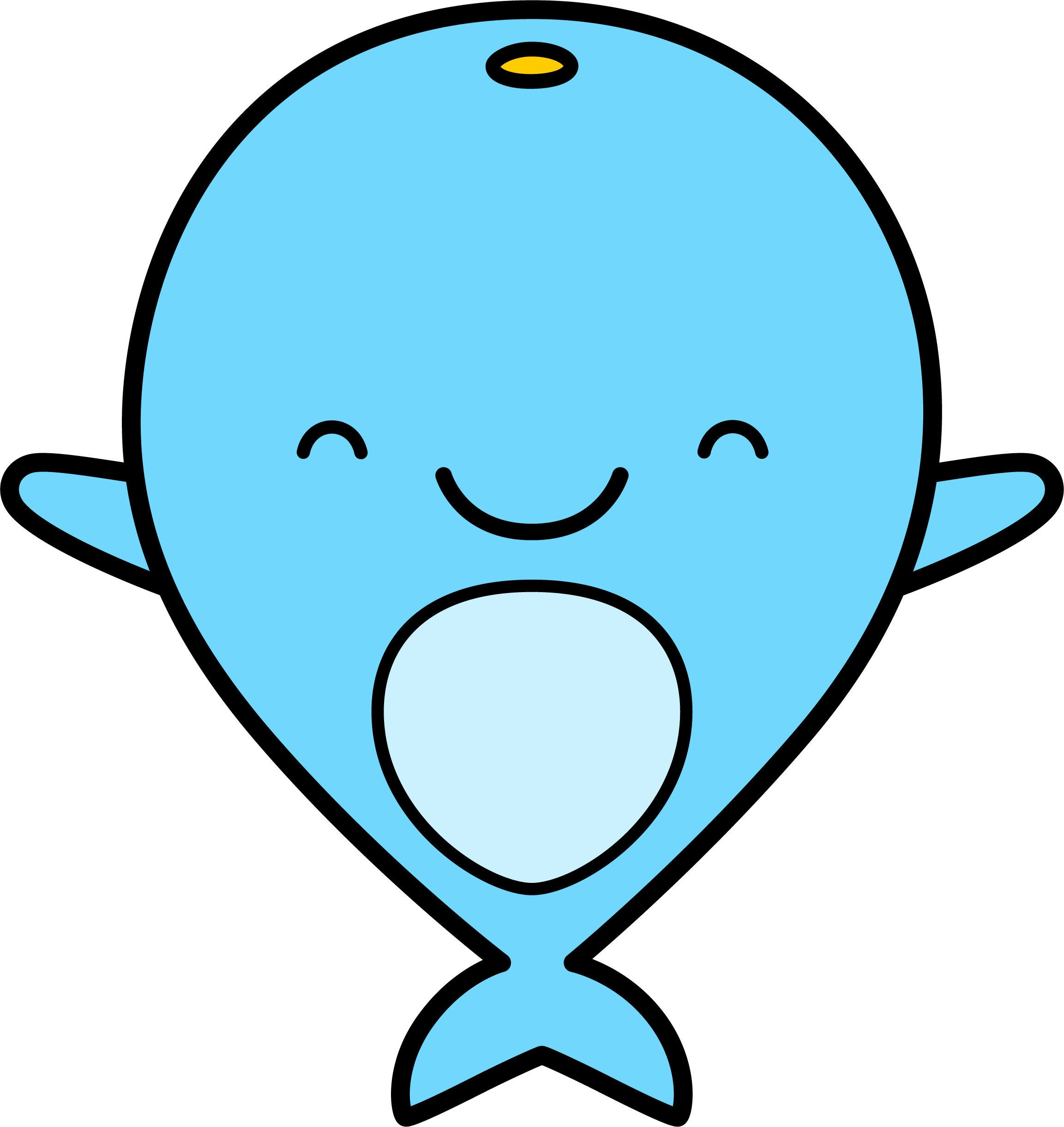 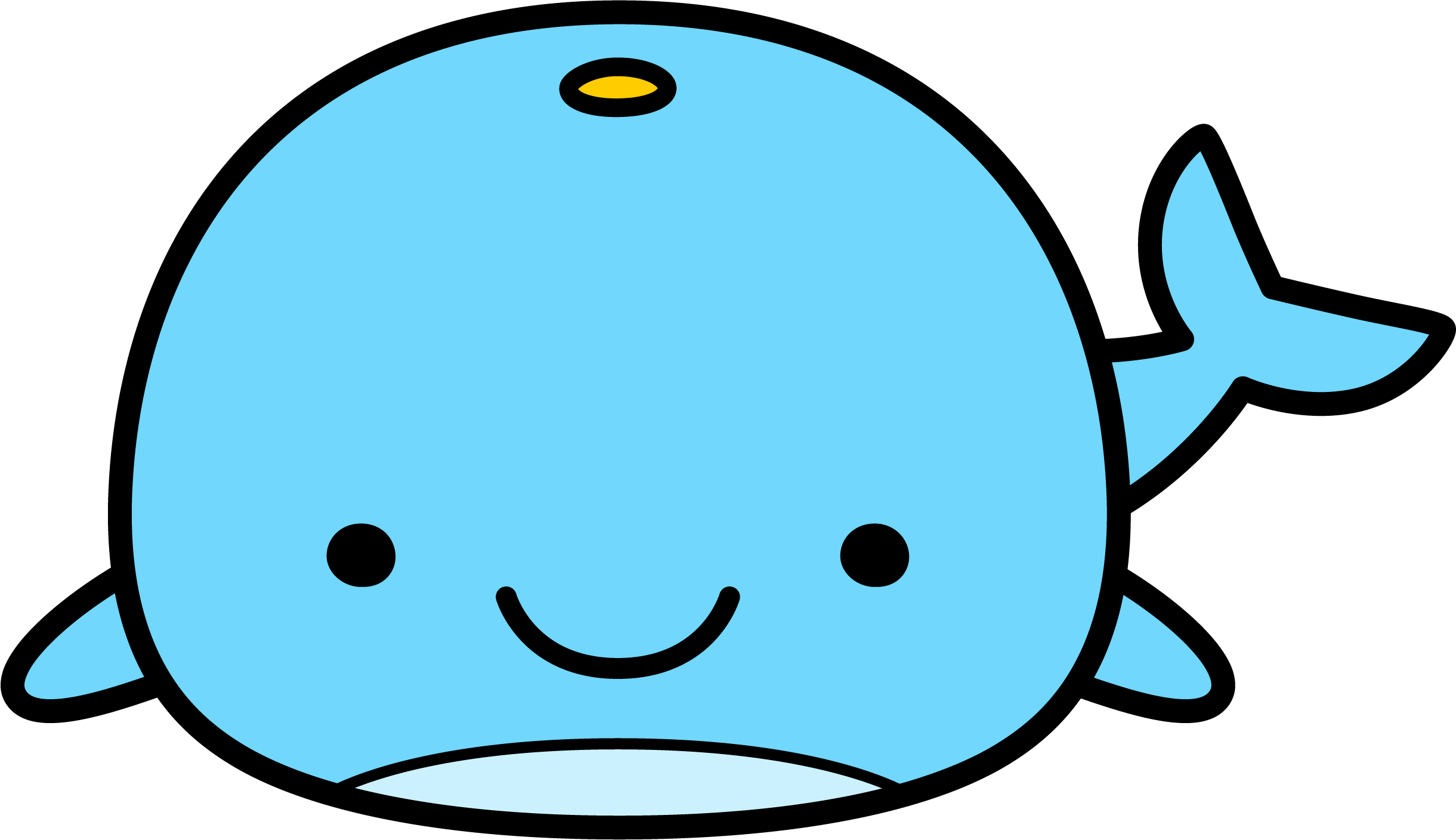 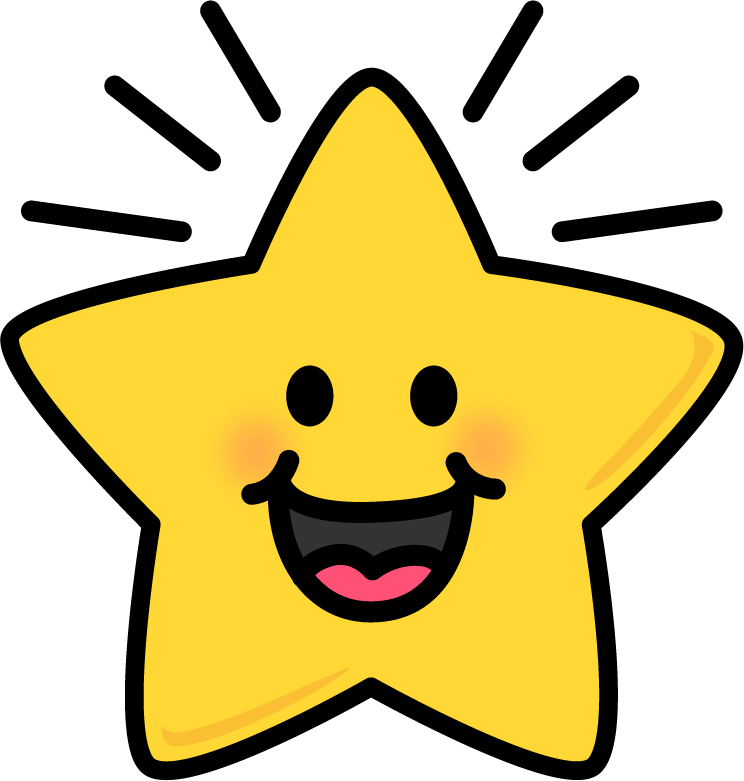 9 × 6 =
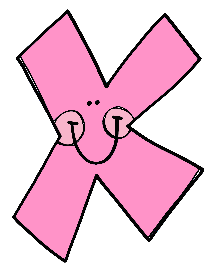 54
15
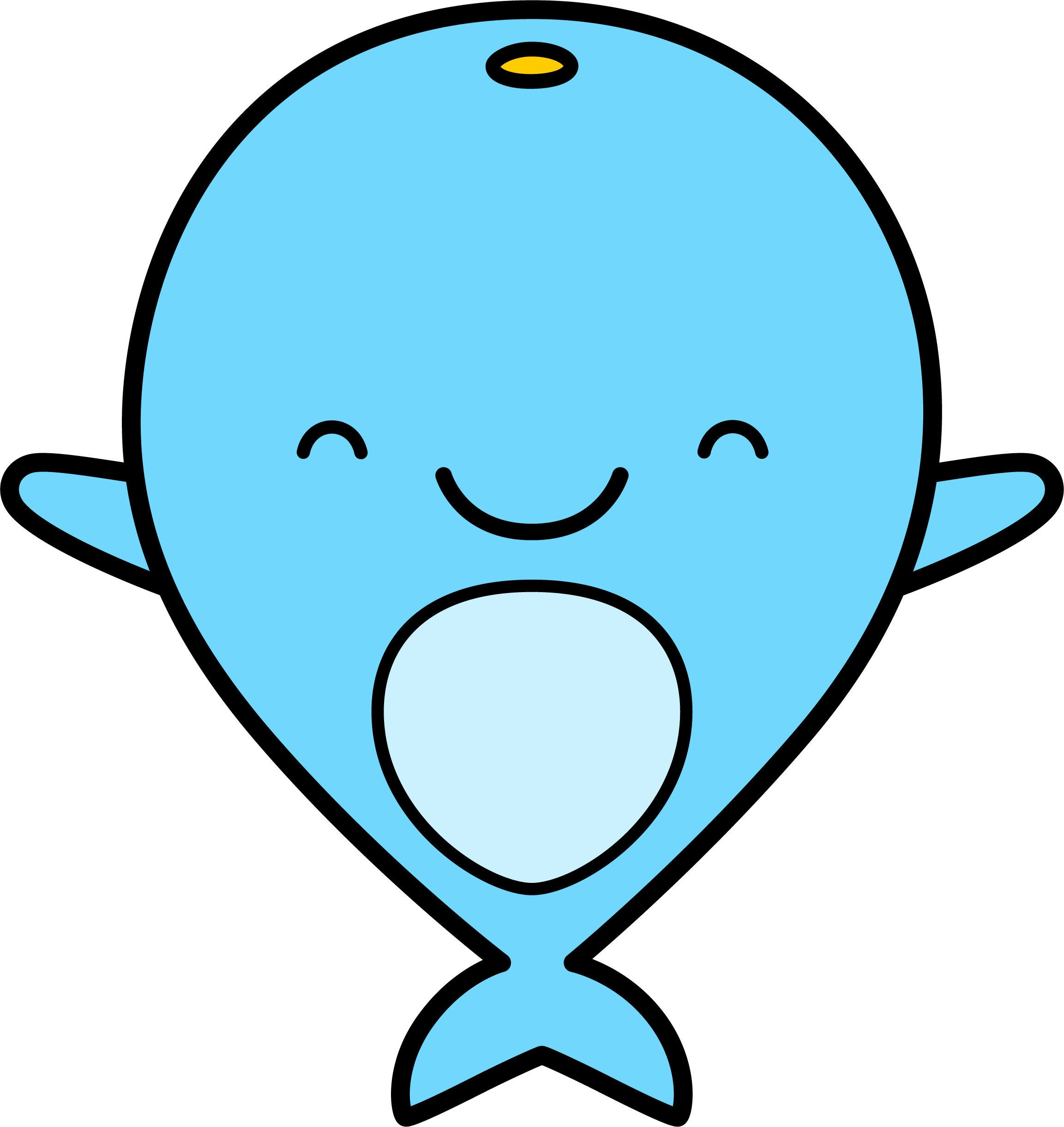 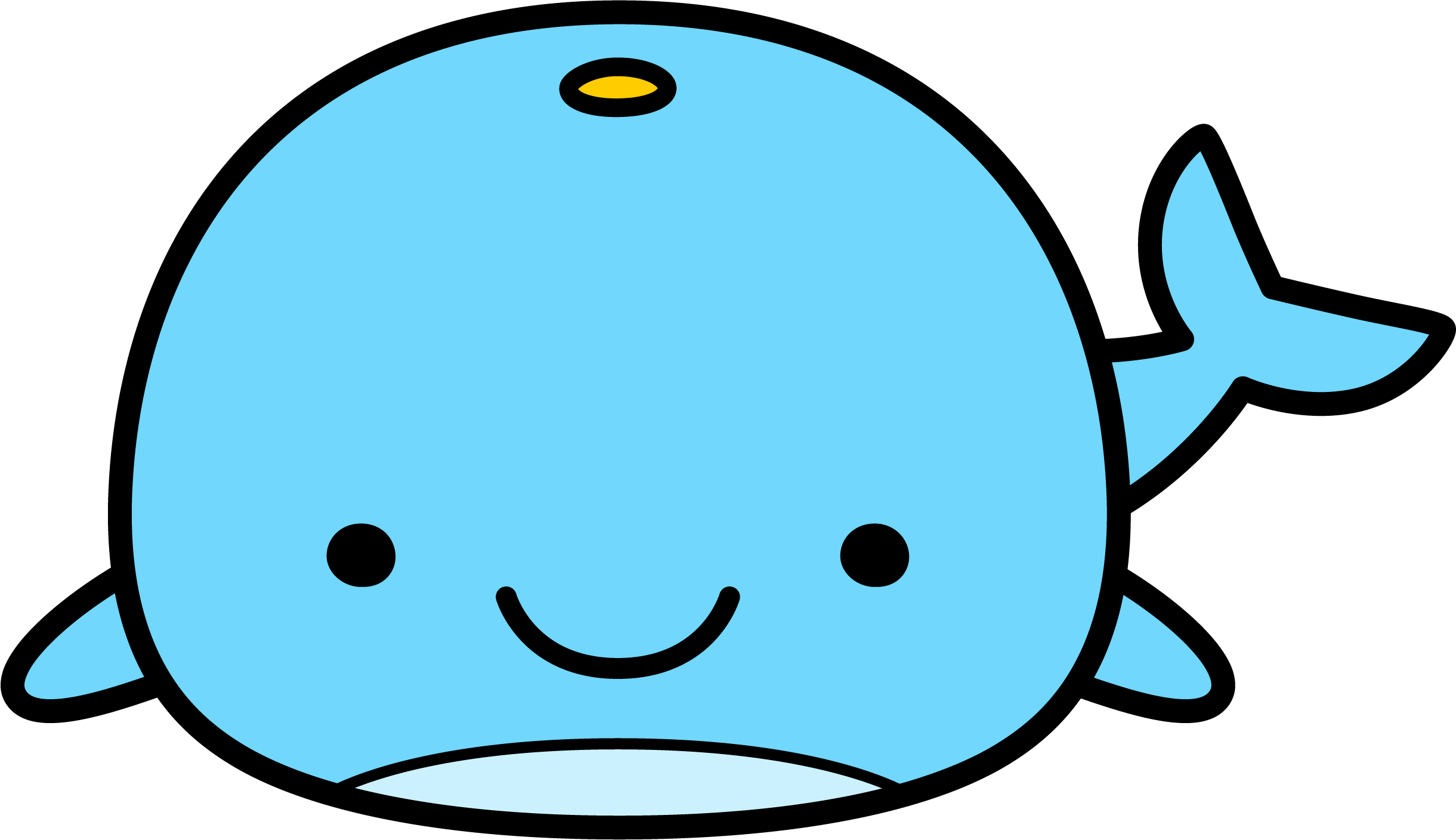 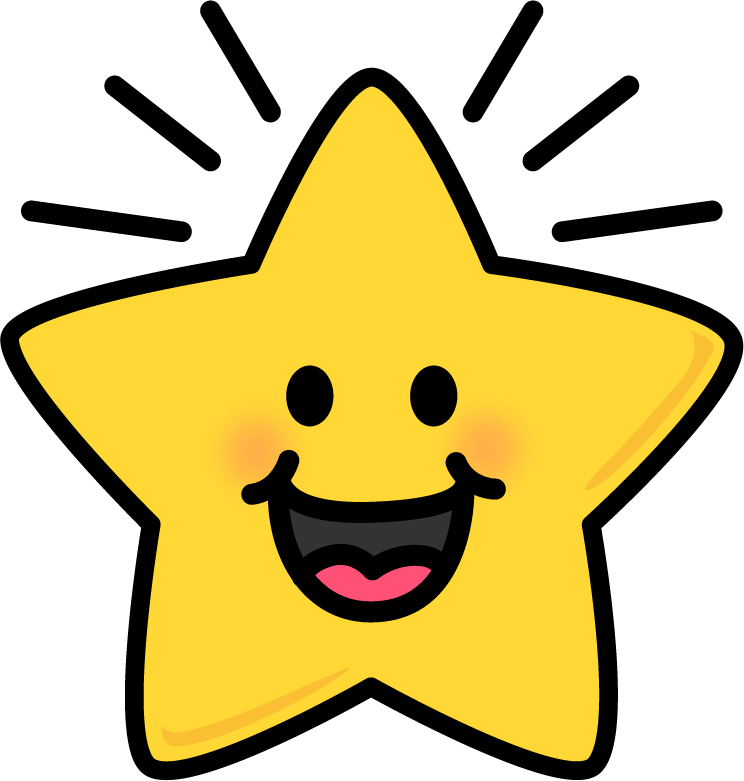 6 × 2 =
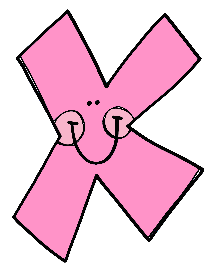 12
8
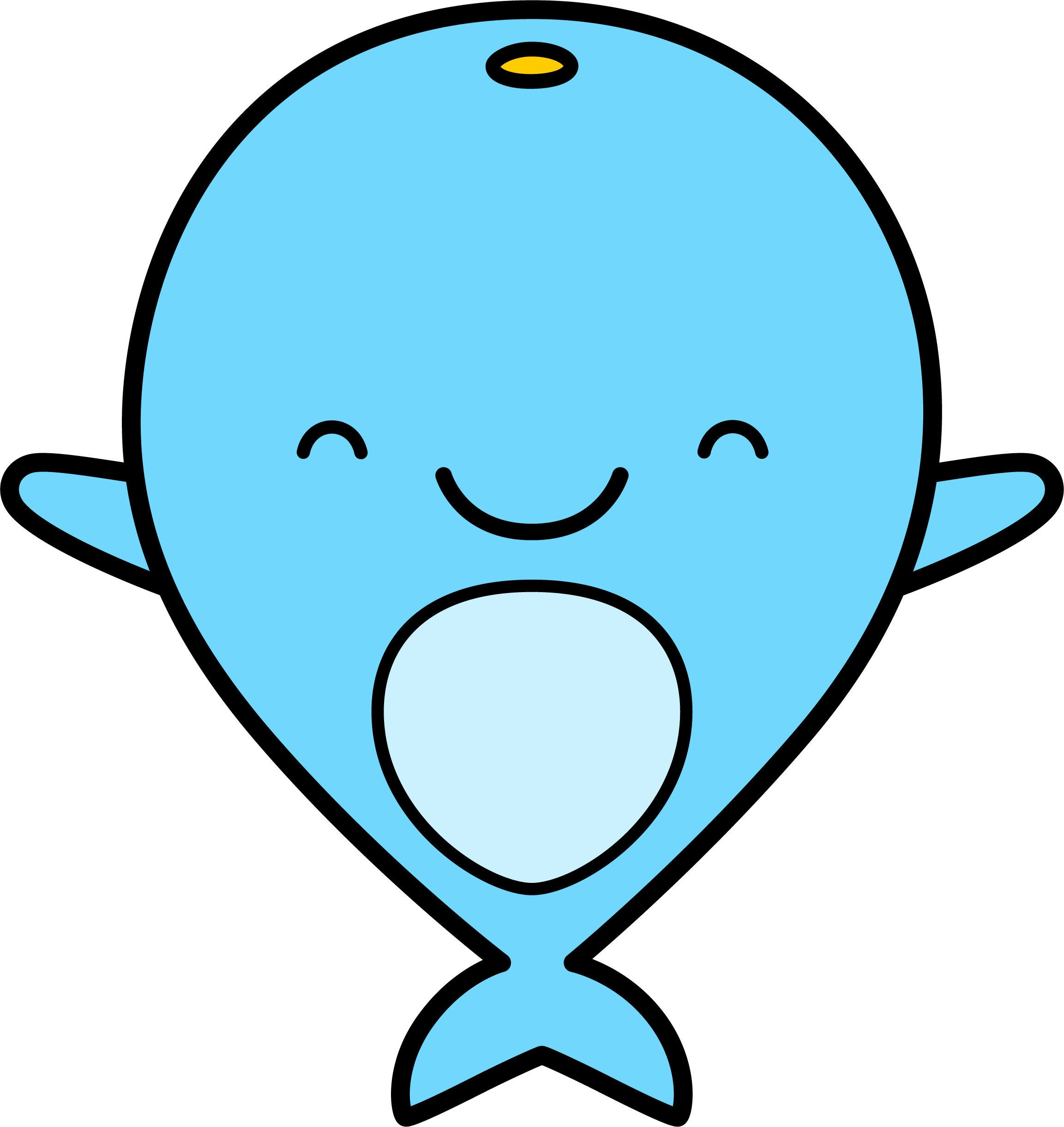 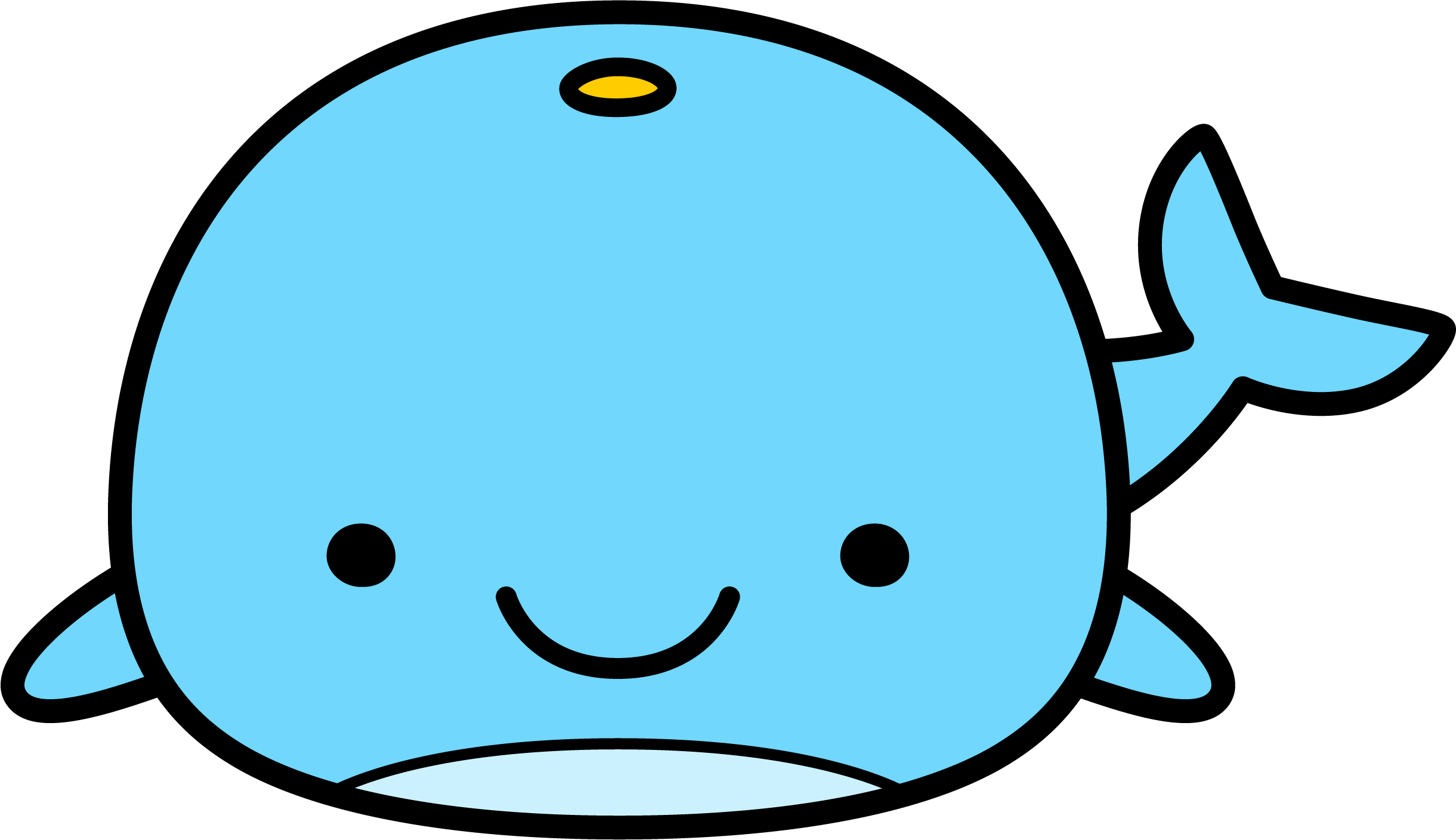 عرض الدرس
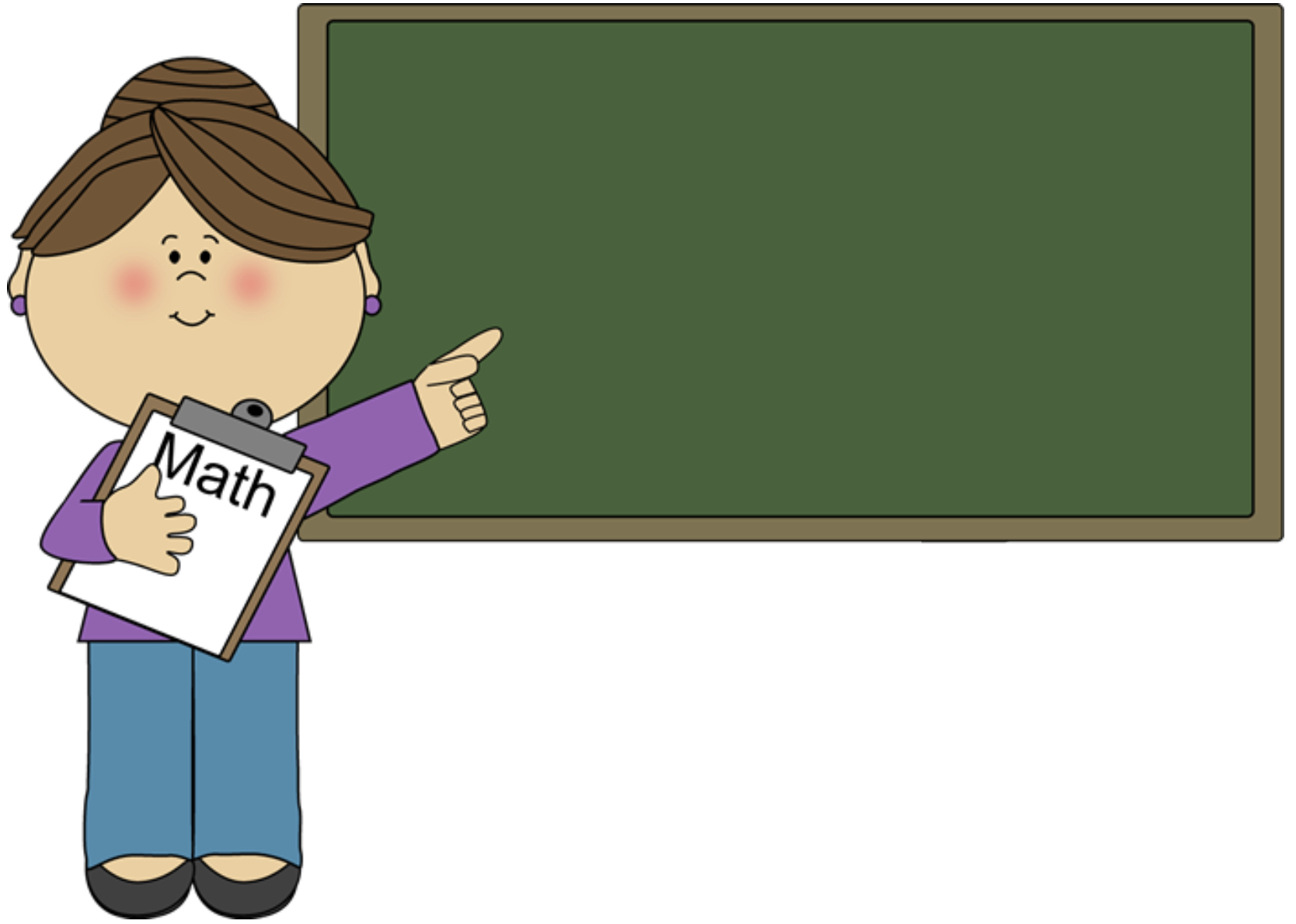 نشاط
1
5
6
2
1
2
قام عدد من التلاميذ بتنظيف حديقة المدرسة كي يزرعوا الأزهار فيها .
نظف التلاميذ خلال يوم واحد               من مساحة الحديقة , 
و زرعوا           المساحة
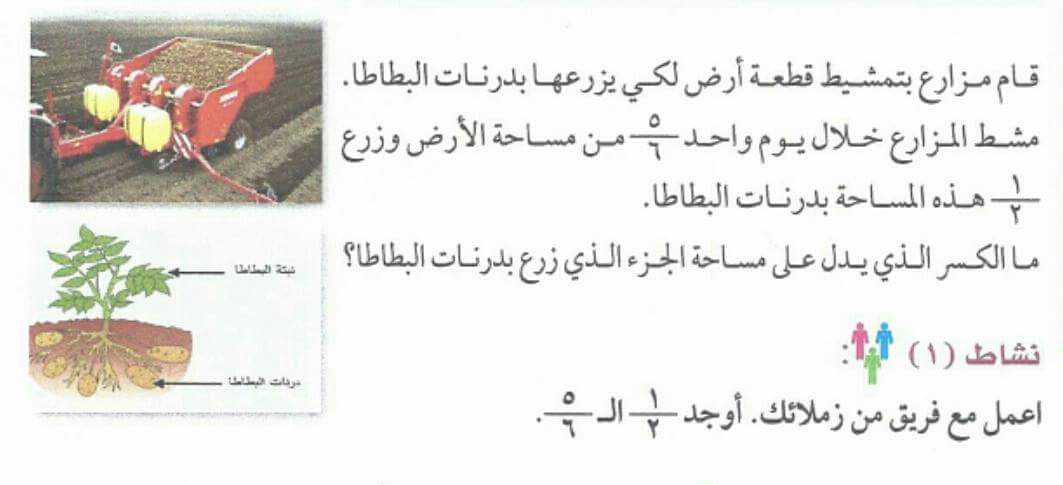 ما الكسر الذي يدل على مساحة الجزء الذي زرع ؟؟؟؟؟
5
أوجد قيمة              الـ
6
نستطيع استخدام شبكة  مربعات لتمثيل المسألة
نشاط جماعي
1 – ارسم مستطيلاً لتمثل الحديقة , قسم المستطيل إلى ستة أجزاء متساوية
2 – استخدم قلم أزرق اللون لتبين مساحة الحديقة التي تم تنظيفها .
3 – اقسم المستطيل طولياً إلى نصفين وظلل نصف المنطقة الملونة بالقلم الرصاص 
      لتبين مساحة الحديقة التي بذرت فيها البذور .
1
2
5
6
عدد الأجزاء المُلوّنة والمُظلّلة
×
5
12
عدد الأجزاء الموجودة في المستطيل الكامل
=
كتاب الطالب صفحة 37
تمـــــــــــــــــــرن
اكتبي عبارة الضرب التي يمثلها كل شكل من الأشكال التالية:
1
2
2
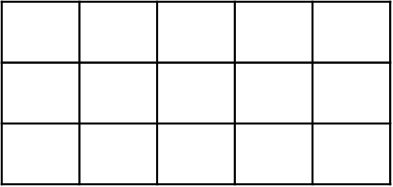 3
=
×
3
5
15
كتاب الطالب صفحة 37
تمـــــــــــــــــــرن
اكتبي عبارة الضرب التي يمثلها كل شكل من الأشكال التالية:
2
3
6
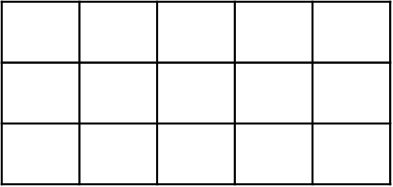 5
=
×
3
5
15
فاصل تعليمي
العودة
ابحث عني !
صغير الحجم					2) استخدم لمعرفة الوقت					4) دائرية الشكل
ابحث عني !
مستطيلة الشكل				2) كبيرة الحجم
3) حمراء اللون					4) ناعمة الملمس
العودة
ابحث عني !
اسطوانية الشكل				2) قاسية
3) صفراء اللون					4) ناعمة الملمس
العودة
كتاب الطالب صفحة 37
تمـــــــــــــــــــرن
اكتبي عبارة الضرب التي يمثلها كل شكل من الأشكال التالية:
5
5
25
7
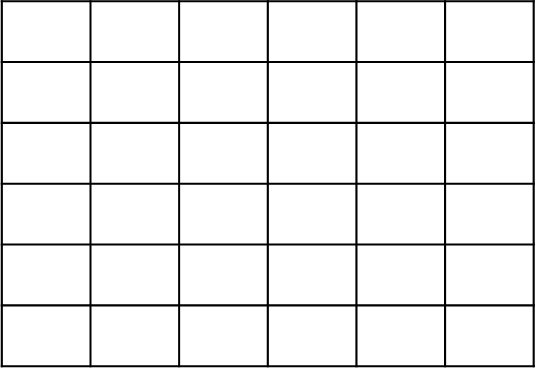 =
×
6
6
36
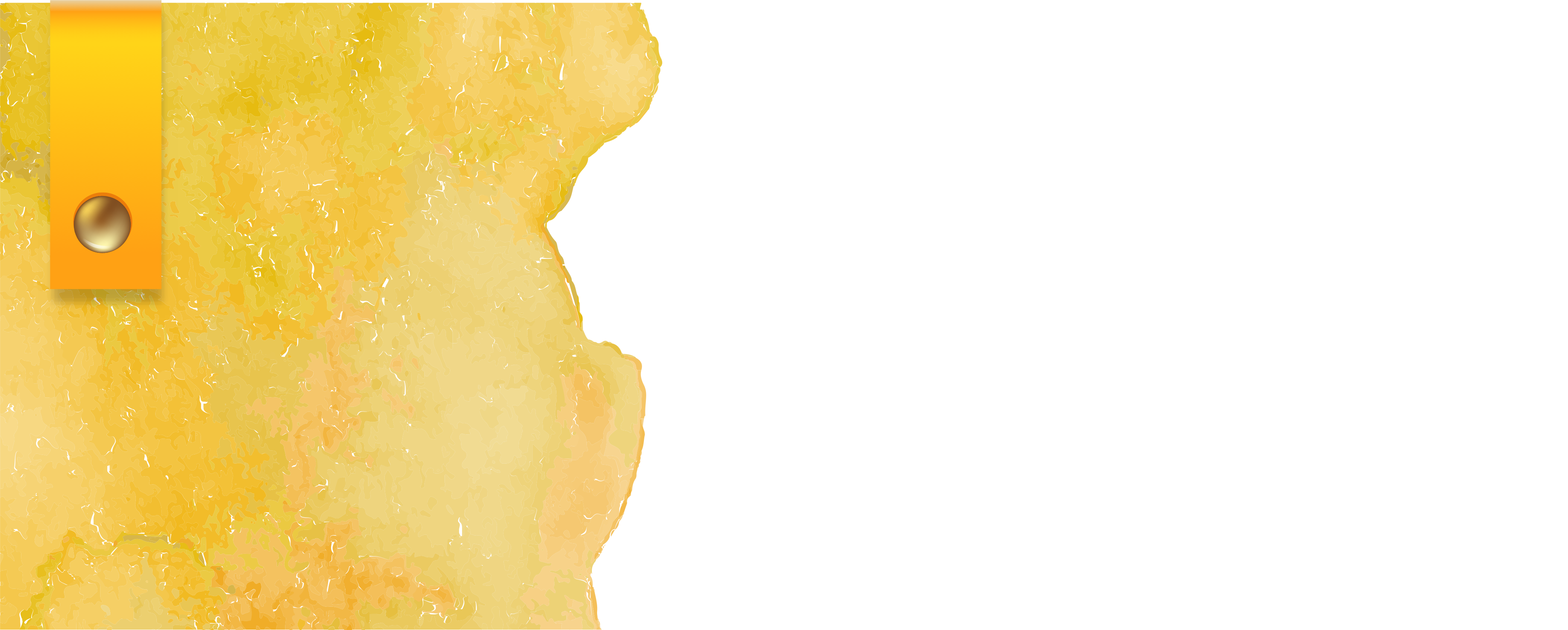 التقييم
 المختصر
التقييم المختصر
ظللي (أ) إذا كانت العبارة صحيحة، و(ب) إذا كانت العبارة خاطئة:
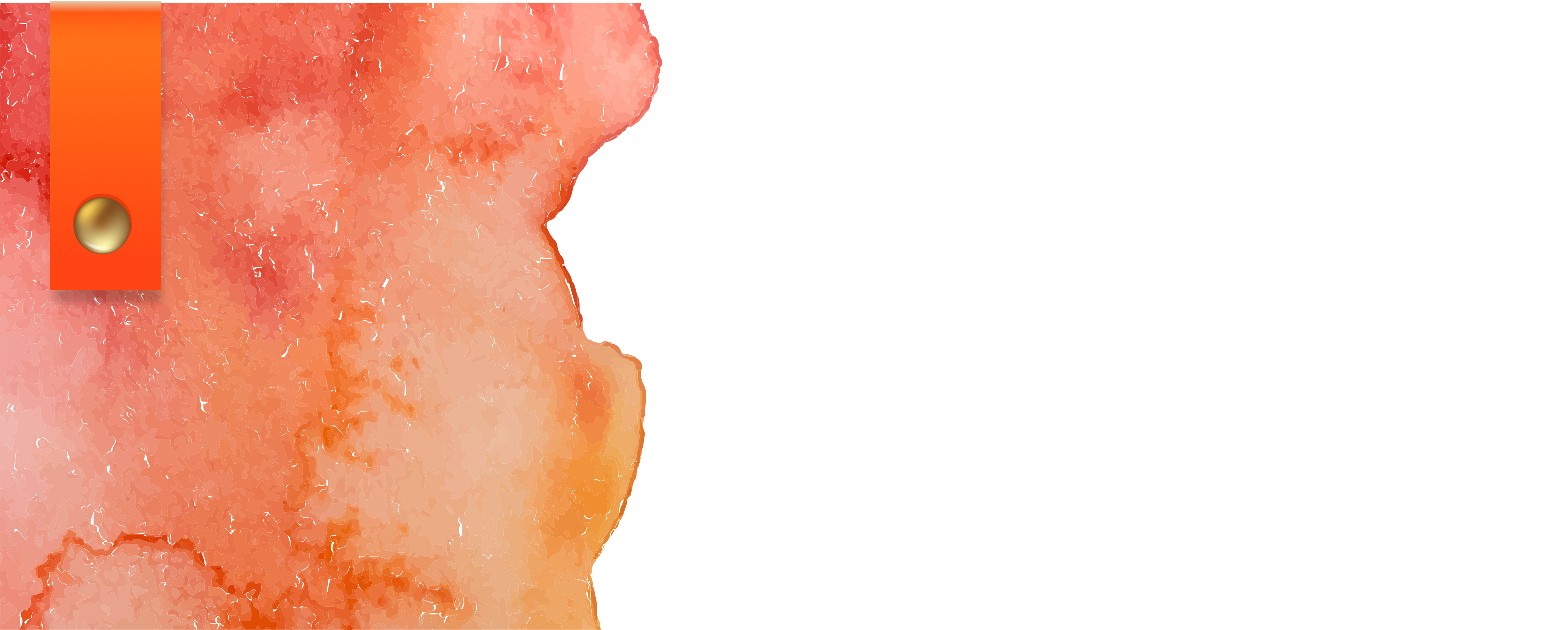 الخاتمة
ماذا تعلمنا اليوم؟